Labour-market needs for industrial property skills and competences of non-lawyers
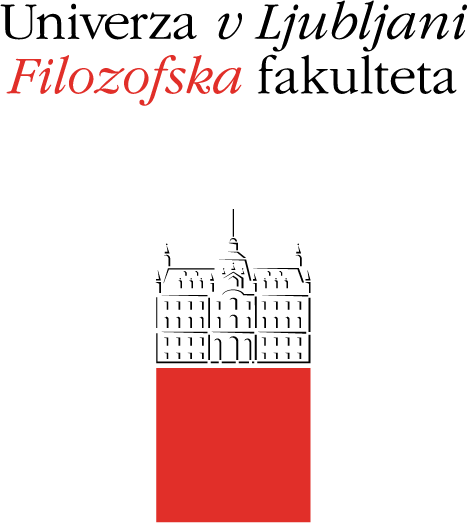 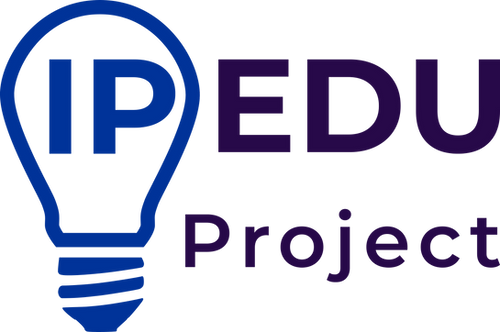 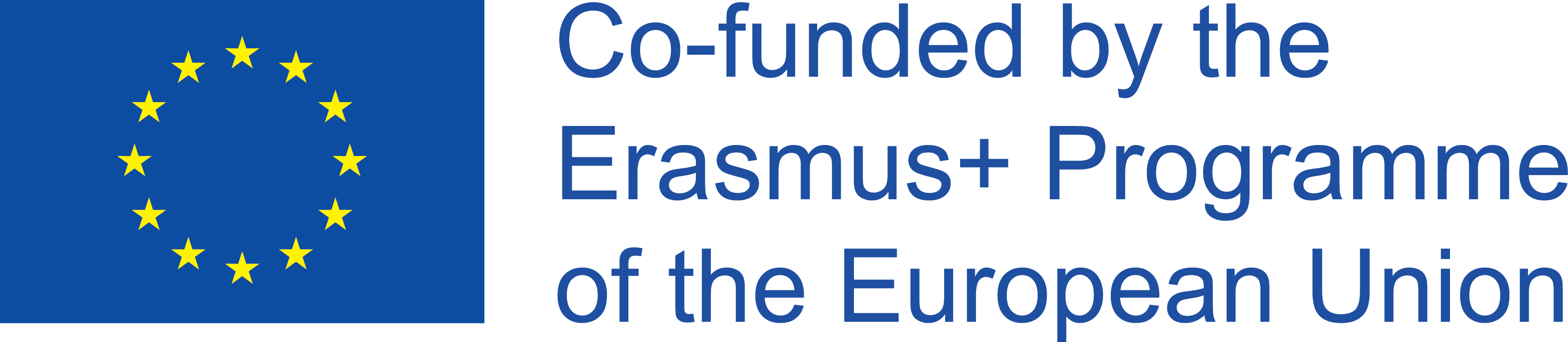 dr. Katarina Švab - dr. Polona Vilar - dr. Tjaša Jug
Faculty of arts, University of Ljubljana, Slovenia
Two branches of intellectual property
COPYRIGHT AND RELATED RIGHTS
INDUSTRIAL PROPERTY
Patents for inventions

Industrial designs

Trademarks

Service marks
Layout designs of integrated circuits

Commercial names and designations

Geographical indications
Copyright

Related rights
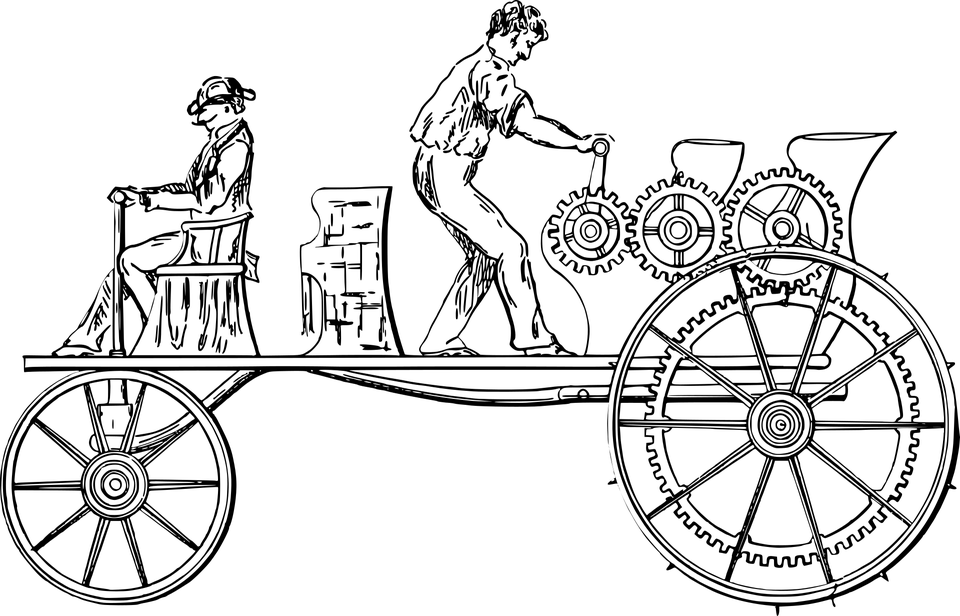 22. 05. 2023
One product, many rights
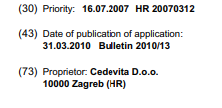 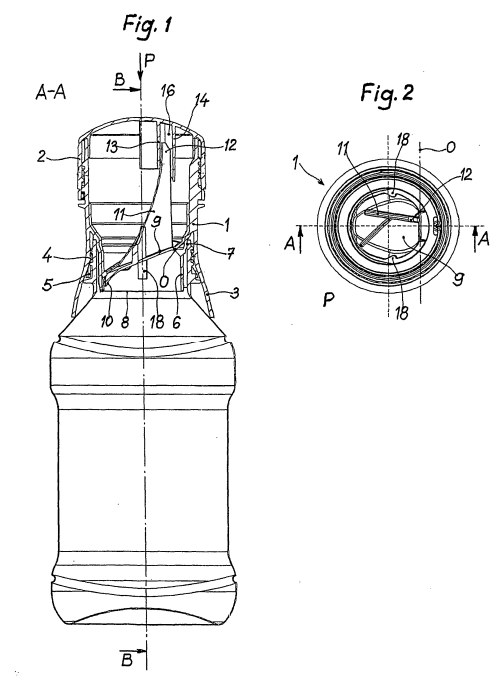 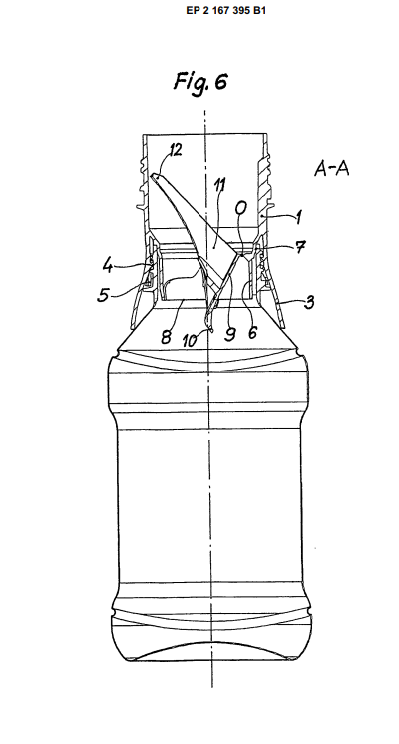 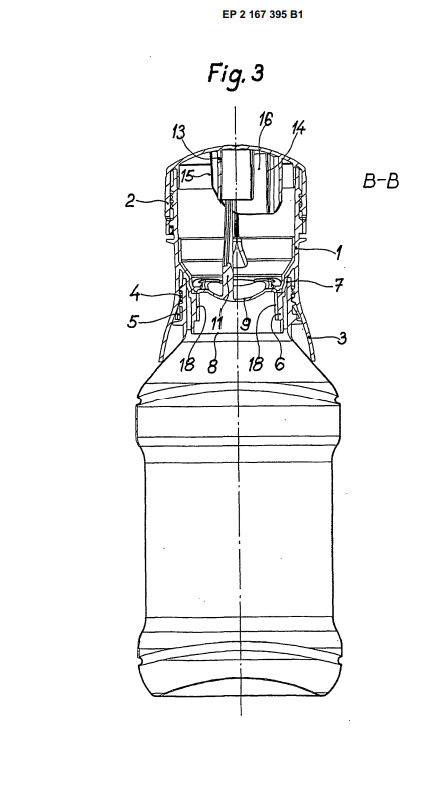 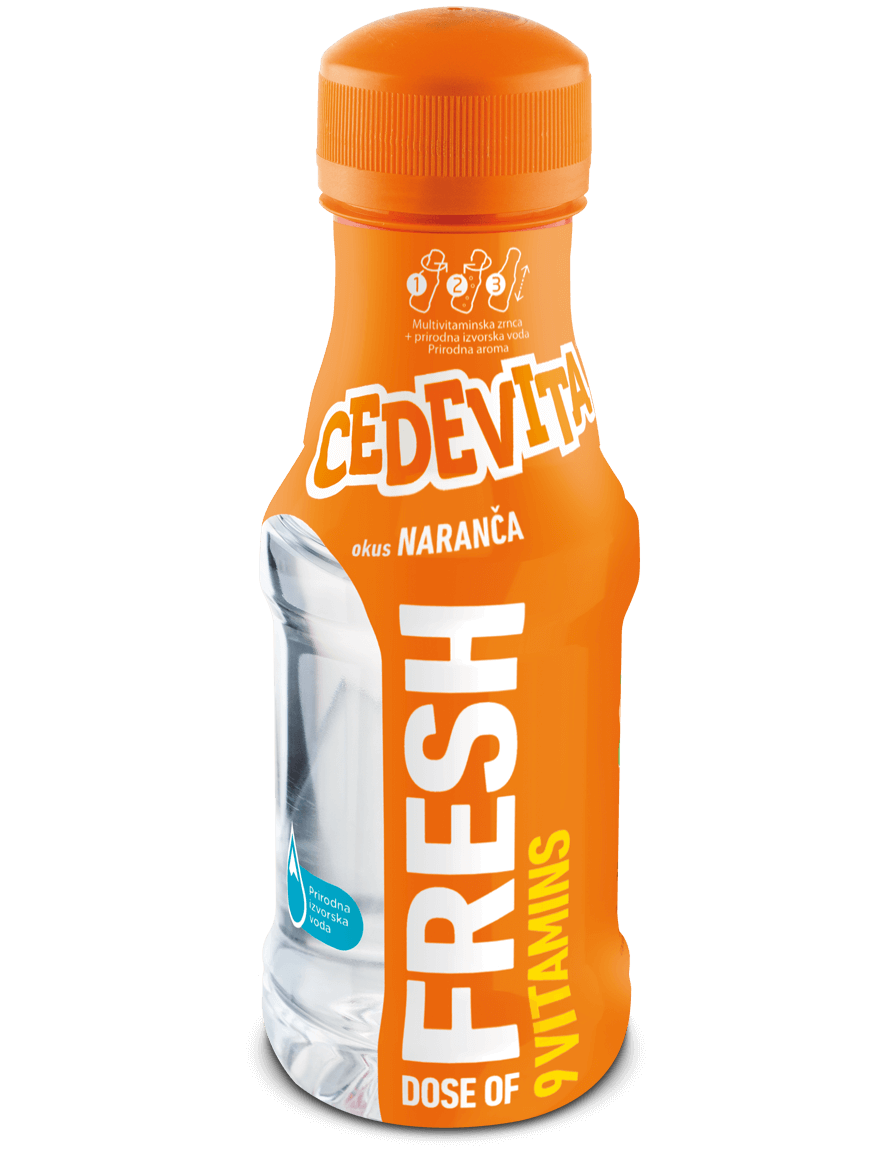 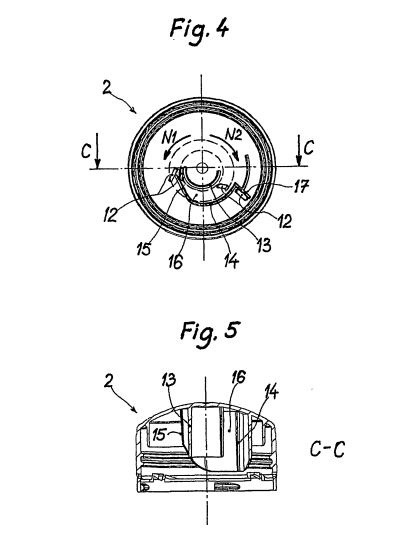 Source: European Patent Office. (n.d.). Bottle cap provided with powder material box and used for drink blending. https://worldwide.espacenet.com/patent/
22. 05. 2023
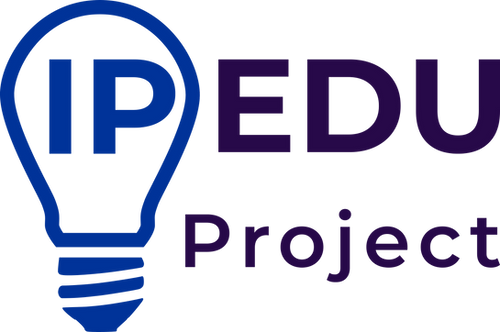 Project aimed at introducing education in the field of Intellectual Property, in the curriculum of technical Universities.
The goal is to develop innovative teaching tools for staff to acquire the skills and competences to deliver IP courses and services.
22. 05. 2023
Research questions
RQ1
The importance of IP competencies of non-lawyers to the employers.
RQ2
Which IP competencies of non-lawyers are needed in the labour market.
RQ3
Attitudes of the employers towards training in IP.
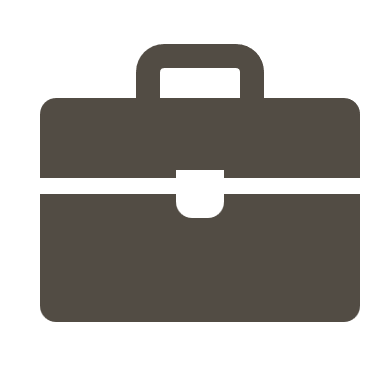 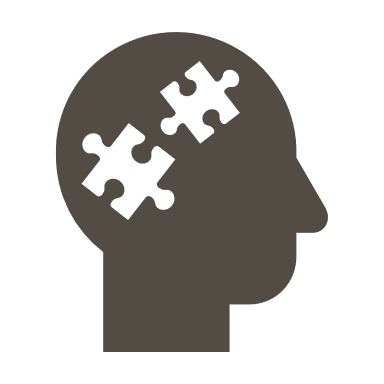 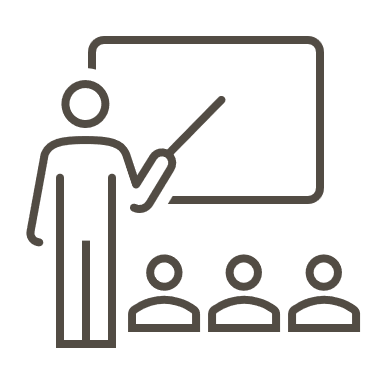 22. 05. 2023
Methodology
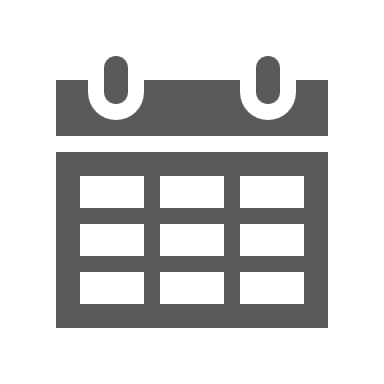 2021.

Online survey, 11 questions.

Companies that work with IP.

Personal invitations, social media, IP offices, technical libraries.

Various sampling.

177 adequately filled-in surveys.
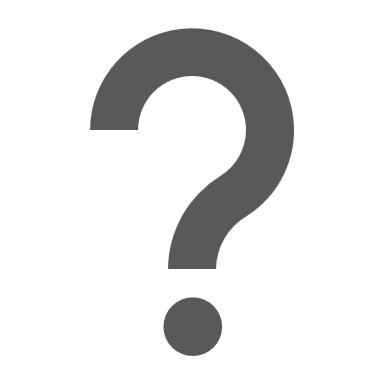 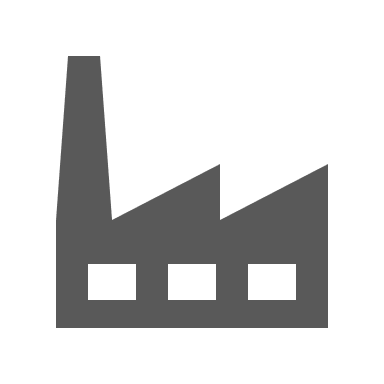 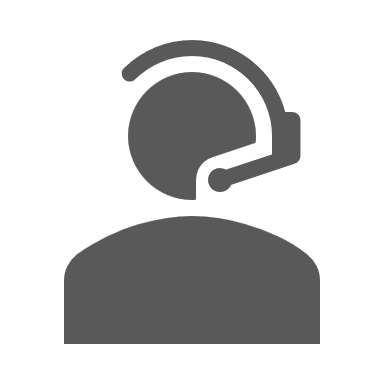 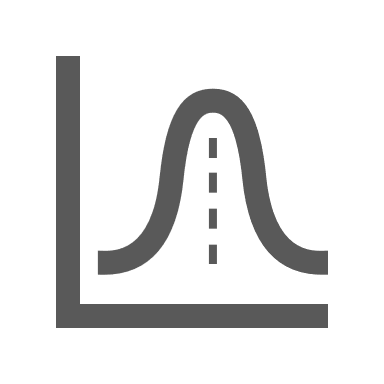 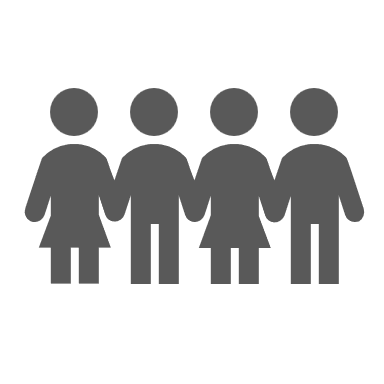 22. 05. 2023
Some results
22. 05. 2023
Importance, given by the employers, to various areas of IP competencies with job candidates and current employers
22. 05. 2023
When dealing with IP issues, does the organization/company prefer to consult an outside specialist in the field or your employees with these competencies.
22. 05. 2023
How often does the company/organization have to deal with IP issues in their work
22. 05. 2023
TRAINING on IP
22. 05. 2023
Role of libraries in IP
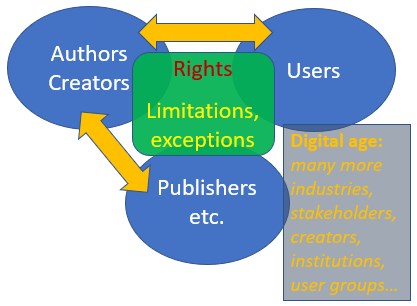 •IP as balancing of interests
•Libraries as creatures of the balance in IP
Providing access (lend, share)
Collecting, preserving
Market for published works
Advocating „Members of the public take their rights for granted and generally exercise common-sense, but do not usually get involved in policy deliberations.“
•Help users navigate through the „information jungle“ without  getting „in trouble“
•Recognize IP issues and direct users to relevant material  about IP, licensing etc.
Information, not legal advice
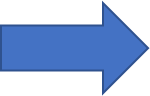 new forms of  librarianship!​
22. 05. 2023
gamification librarianship
22. 05. 2023
Conclusion
IP play an important role in various disciplines.
Providing an innovative, stimulating and legally secure enviroment.
Self-taught or as part of systematic training and formal educational process.
It is rarely included in the curricula of faculties other than law schools.
Important also for libraries.
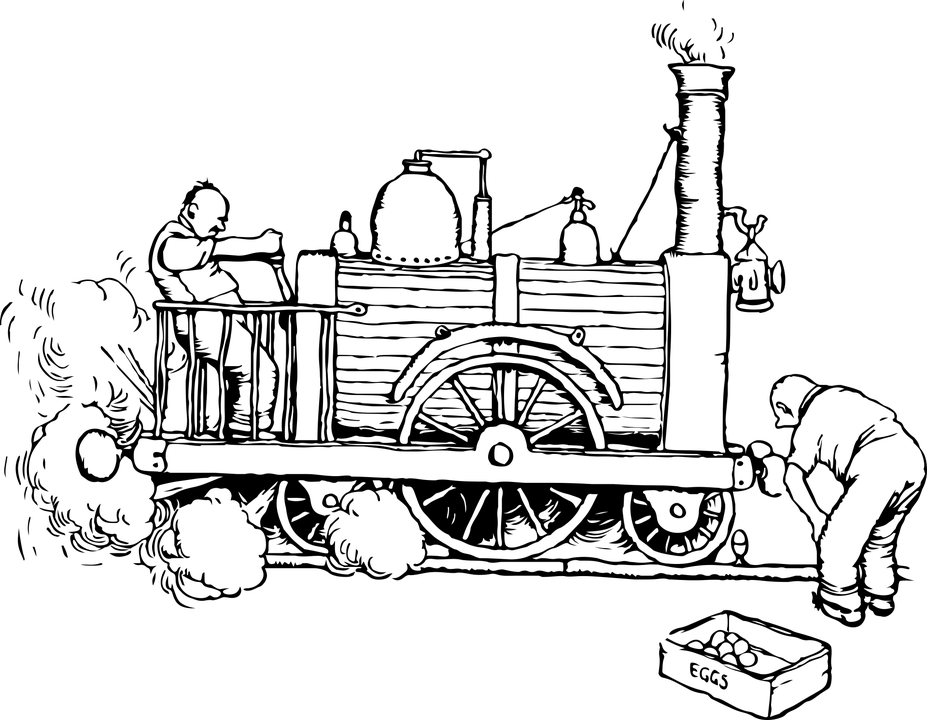 22. 05. 2023
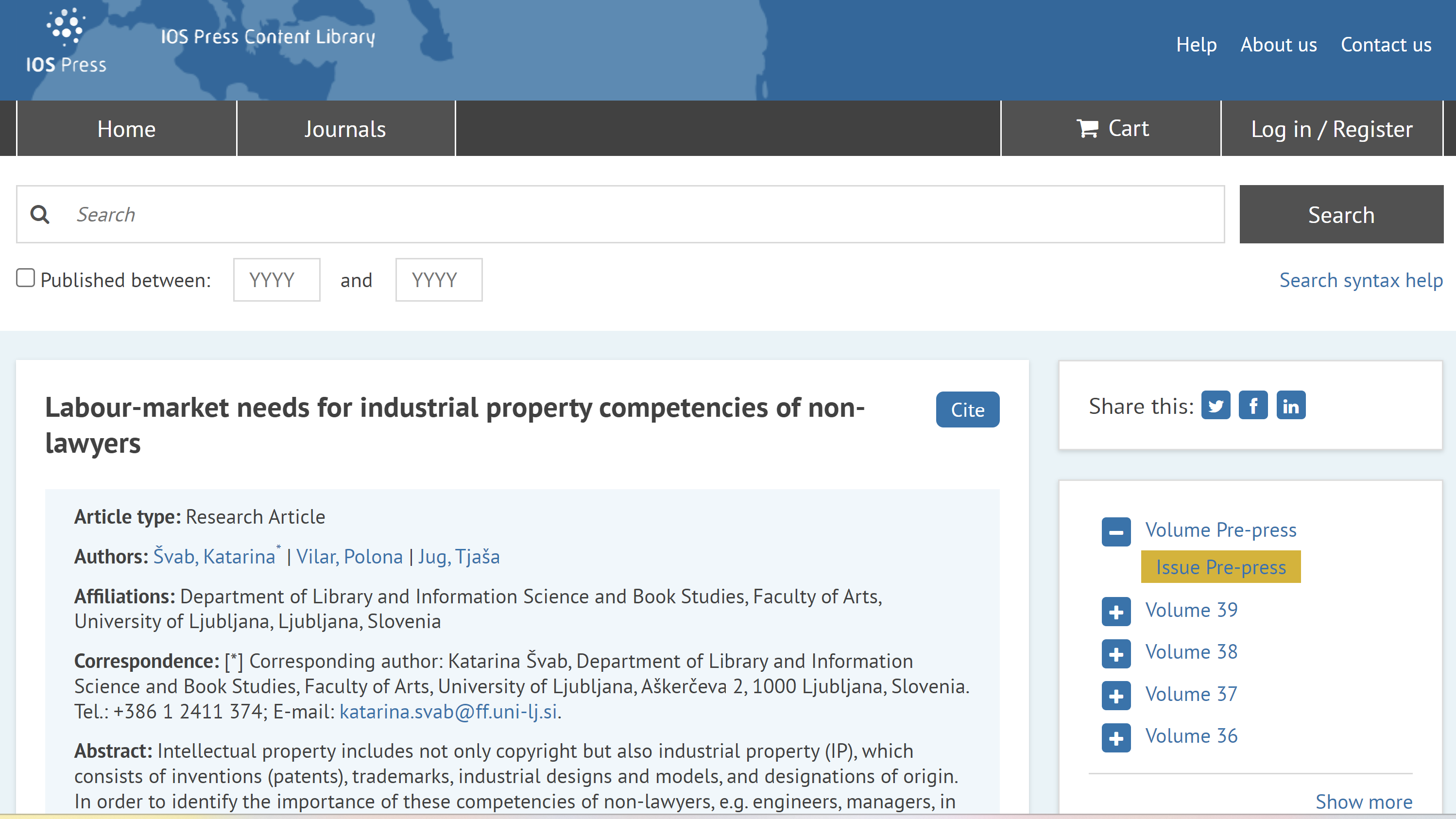 https://content.iospress.com/articles/education-for-information/efi230049
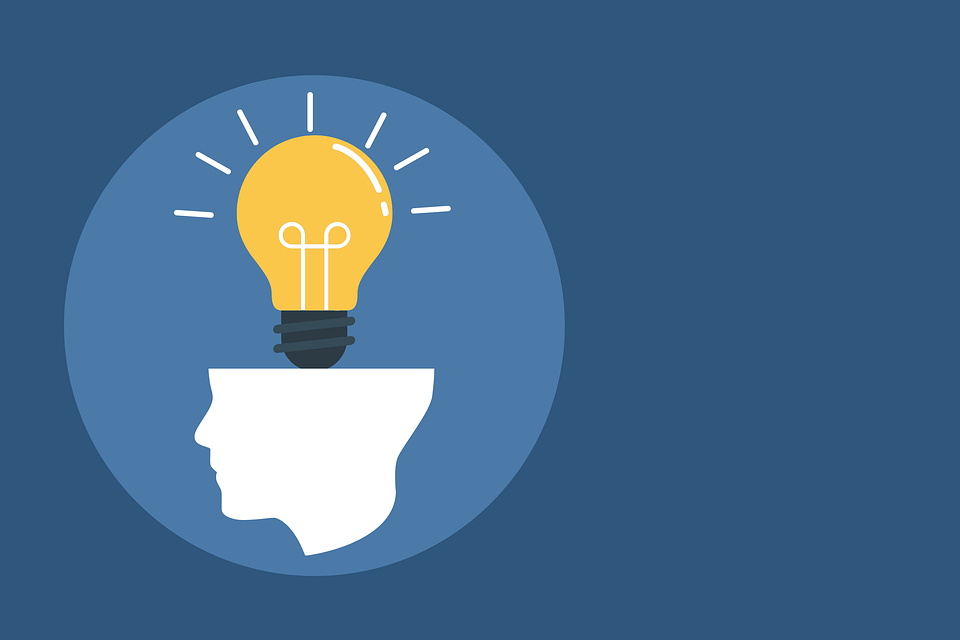 Thank you!
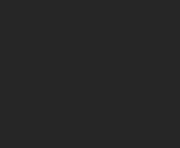 Questions?